SUPA chem10/12/21
Net ionic eqns, PS 4-1
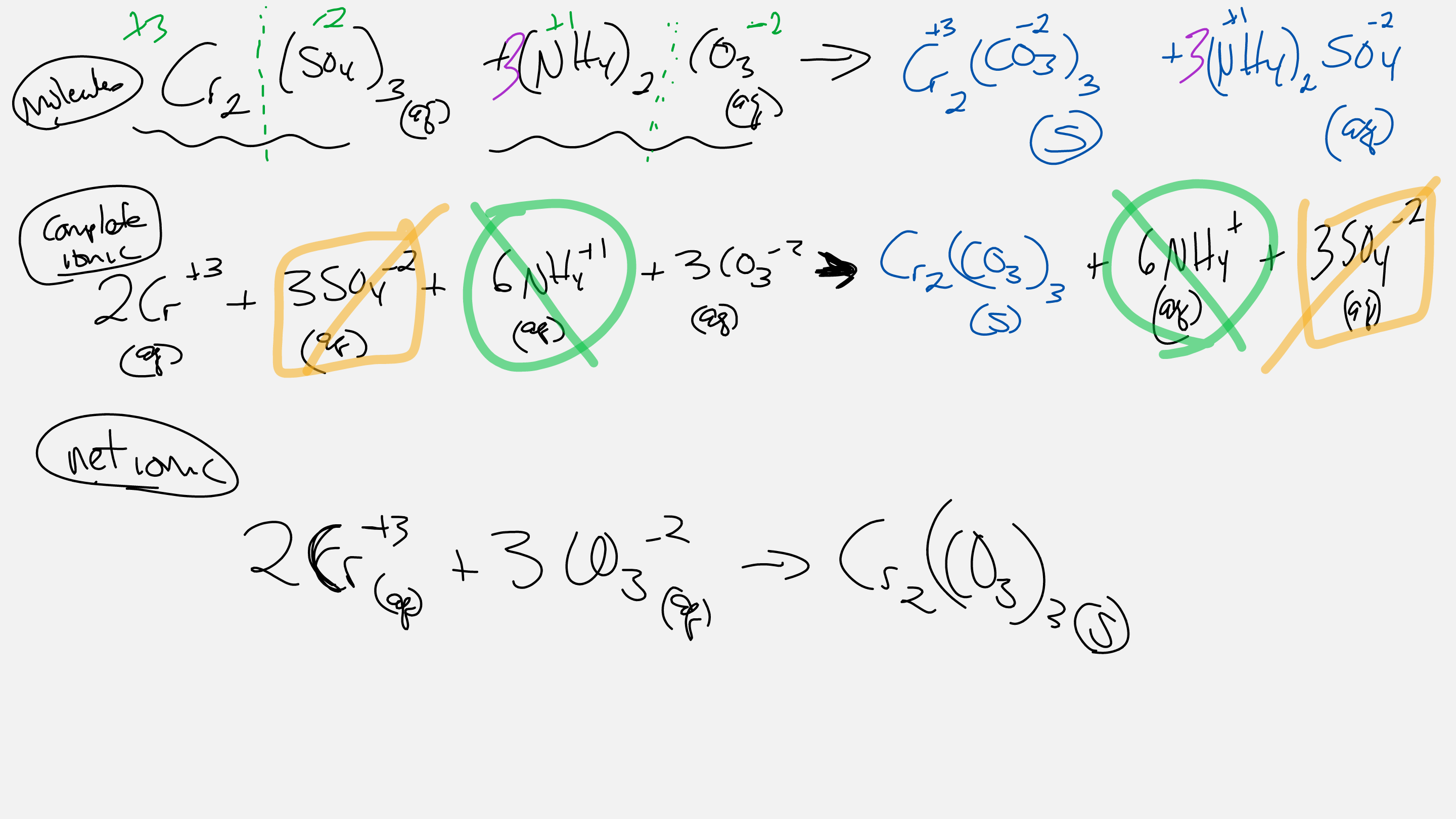 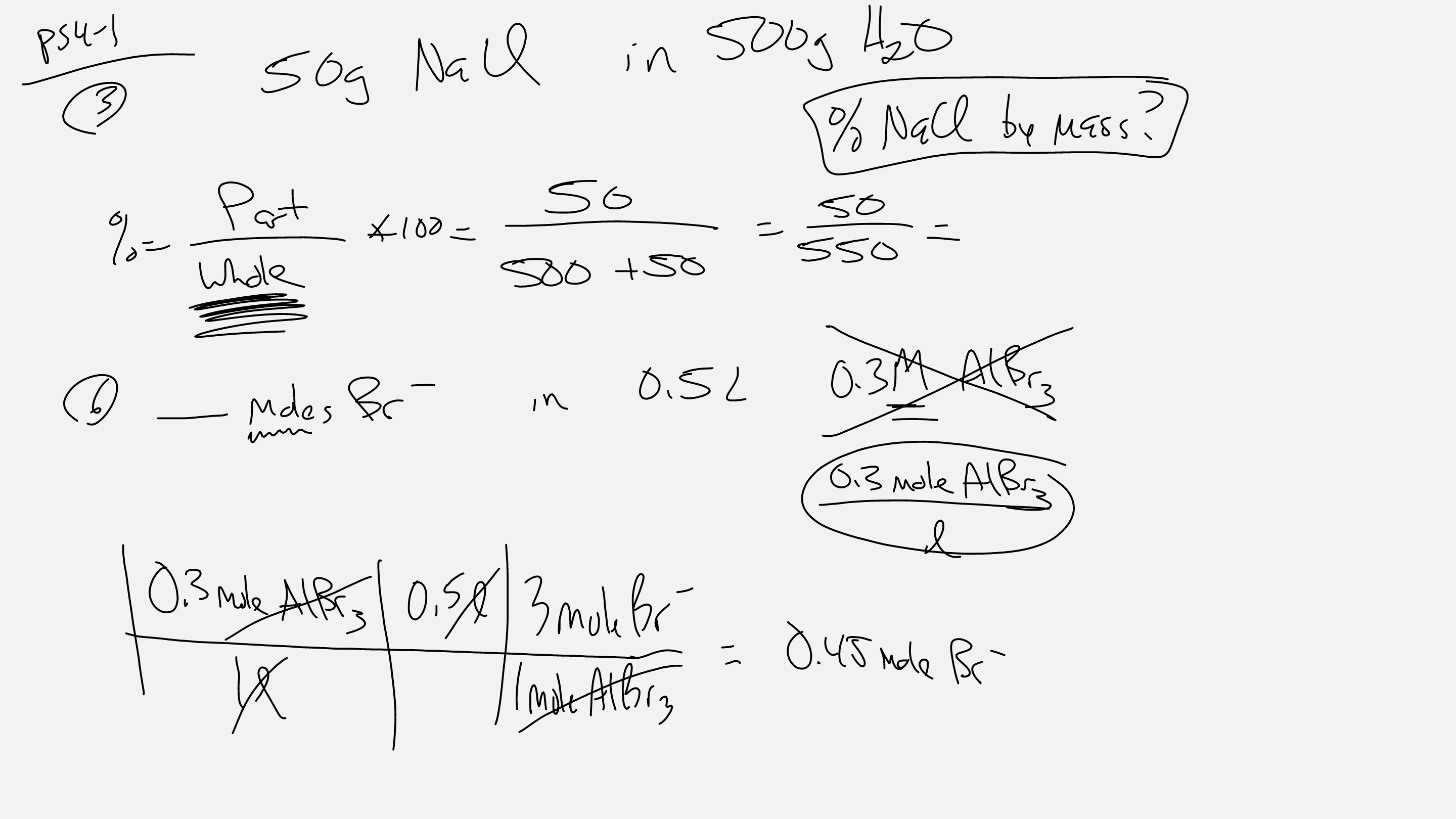 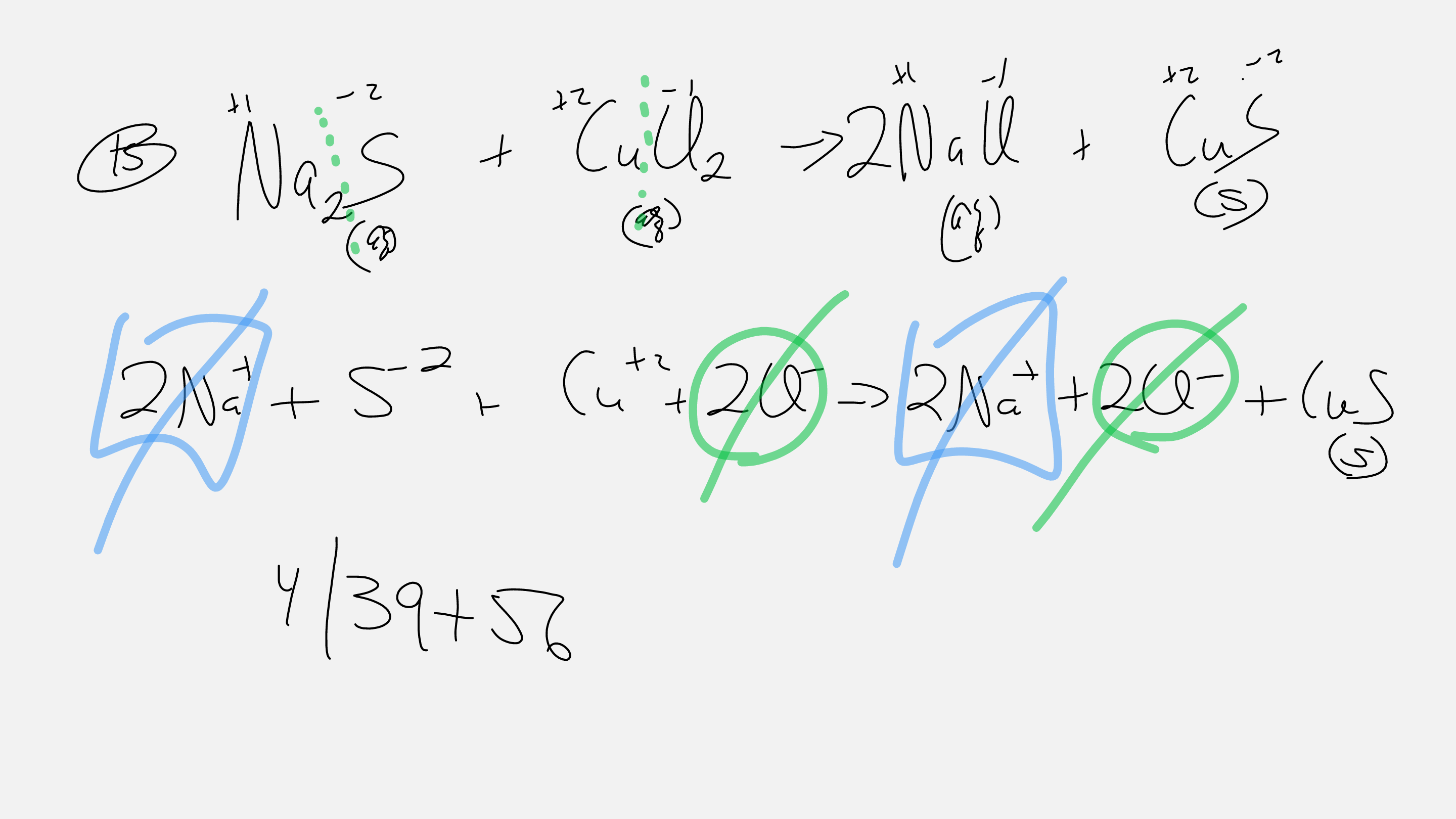